MANAGING STRESS AND MAINTAINING WELL-BEING IN DISRUPTIVE TIMES
GRQC Performance Excellence Forum, March 26, 2025.

Presenters
Jessica C. Shand MD MHS GCTS
Jessica_Shand@urmc.rochester.edu
David Pierce, MD, FACEP, MHCM, MBA
David.Pierce@rochesterregional.org

Dr. Shand and Dr. Pierce invite you to contact them to continue the discussion
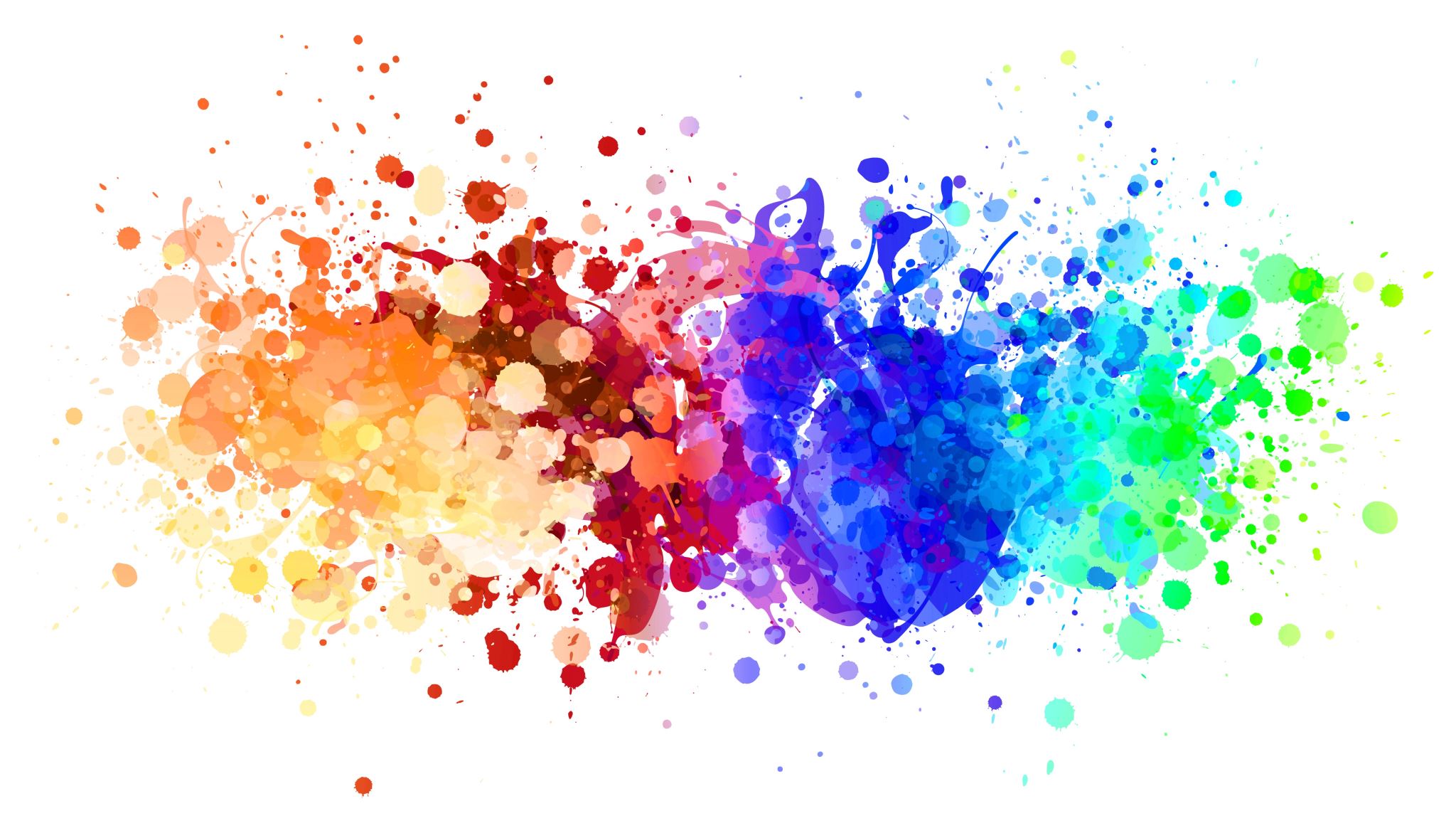 Wellbeing by Design
Greater Rochester Quality Council
Jessica C. Shand MD MHS GCTS
Associate Professor of Pediatrics, Health Humanities, and Bioethics
Associate Chief Wellbeing Officer
University of Rochester School of Medicine
Adjunct Professor, Colgate Rochester Crozer Divinity School
Engineers are doing it,
Why not healthcare?
Design Thinking: An Approach to Complex Problem Solving
Cultivating empathy is 
an embodied skill
My Story: A long, strange trip in medicine
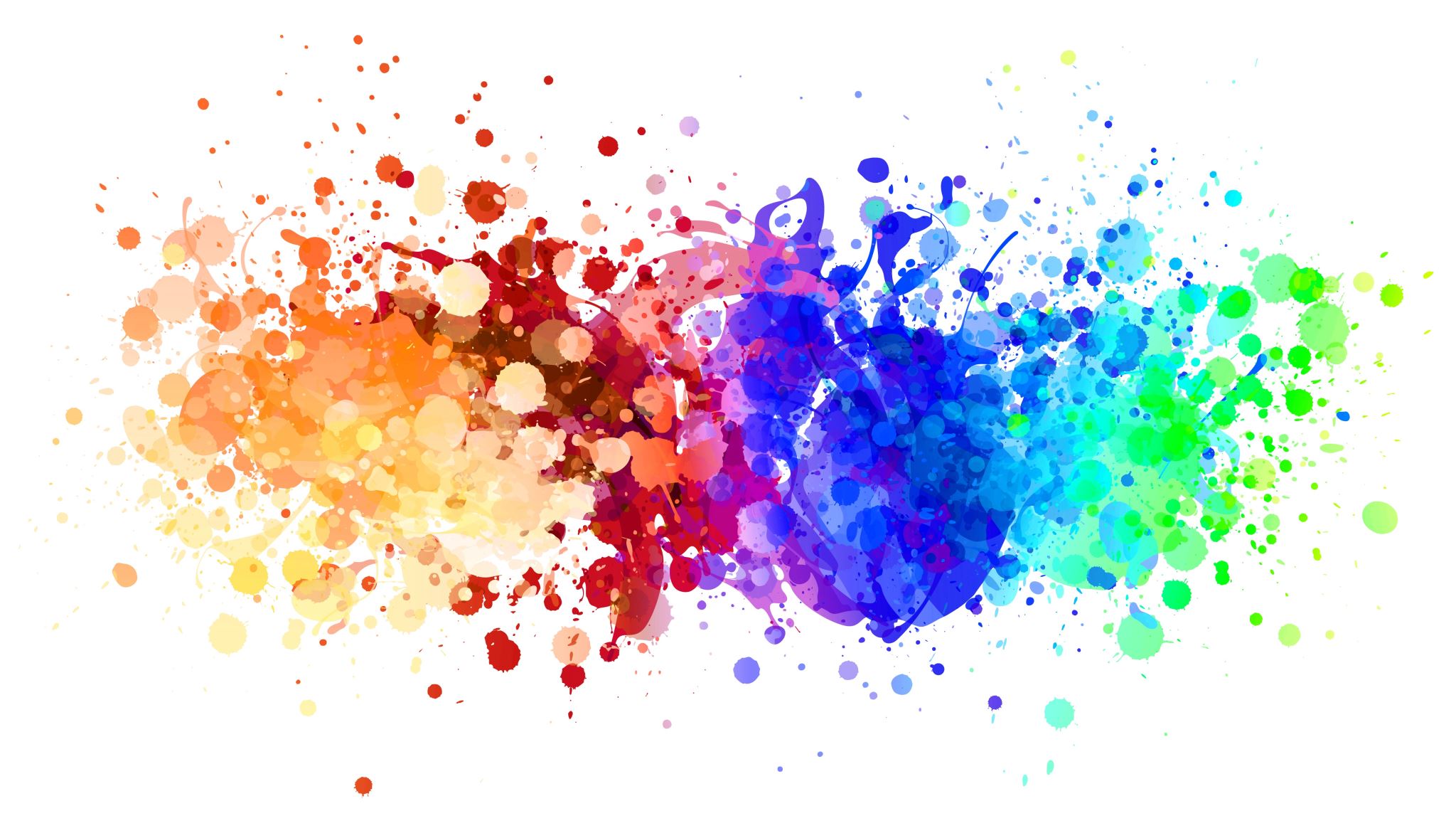 Chapter 1: You can’t do that.
Chapter 2: But I can, though
Chapter 3: The pursuit of all knowledge
Chapter 4: Hozho: is there only 1 truth?
Chapter 5: On science, children, cancer, & grief.
Chapter 6: The pediatrician goes to seminary.
Chapter 7: Lessons learned from endurance.
Chapter 8: Leading fearlessly.
Chapter 9: Still writing, stay tuned
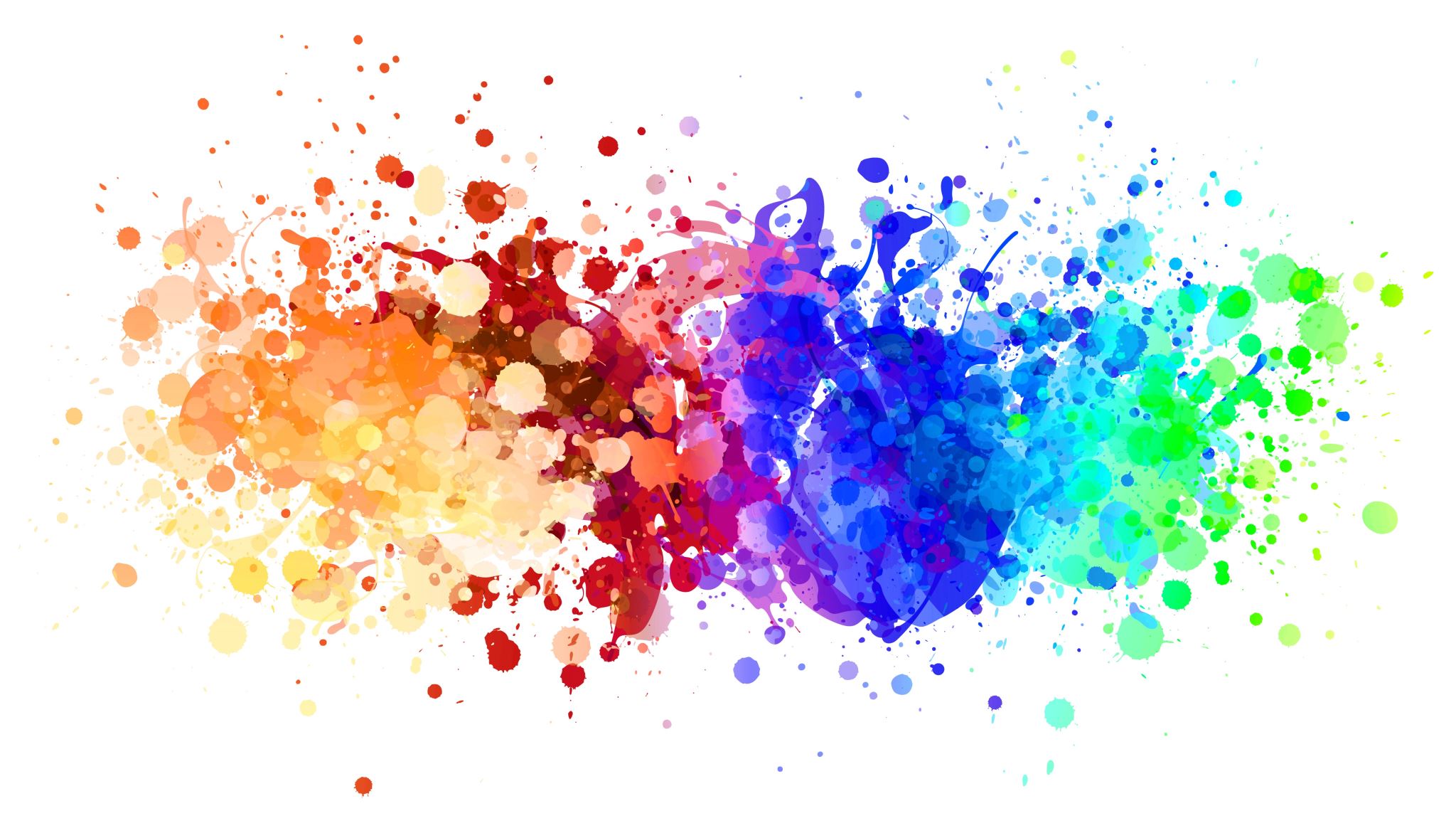 Some of these may work for you
Know your story, tell your story, keep writing your story.
See and honor other people’s stories.
Carry your “words to live by” (and don’t be afraid to change them!)
Commit to what fills you.
Create a quarterly “absolute yes and absolute no” list.
Be amazed when different parts of your story come together (grab a tissue, I have a story for that).
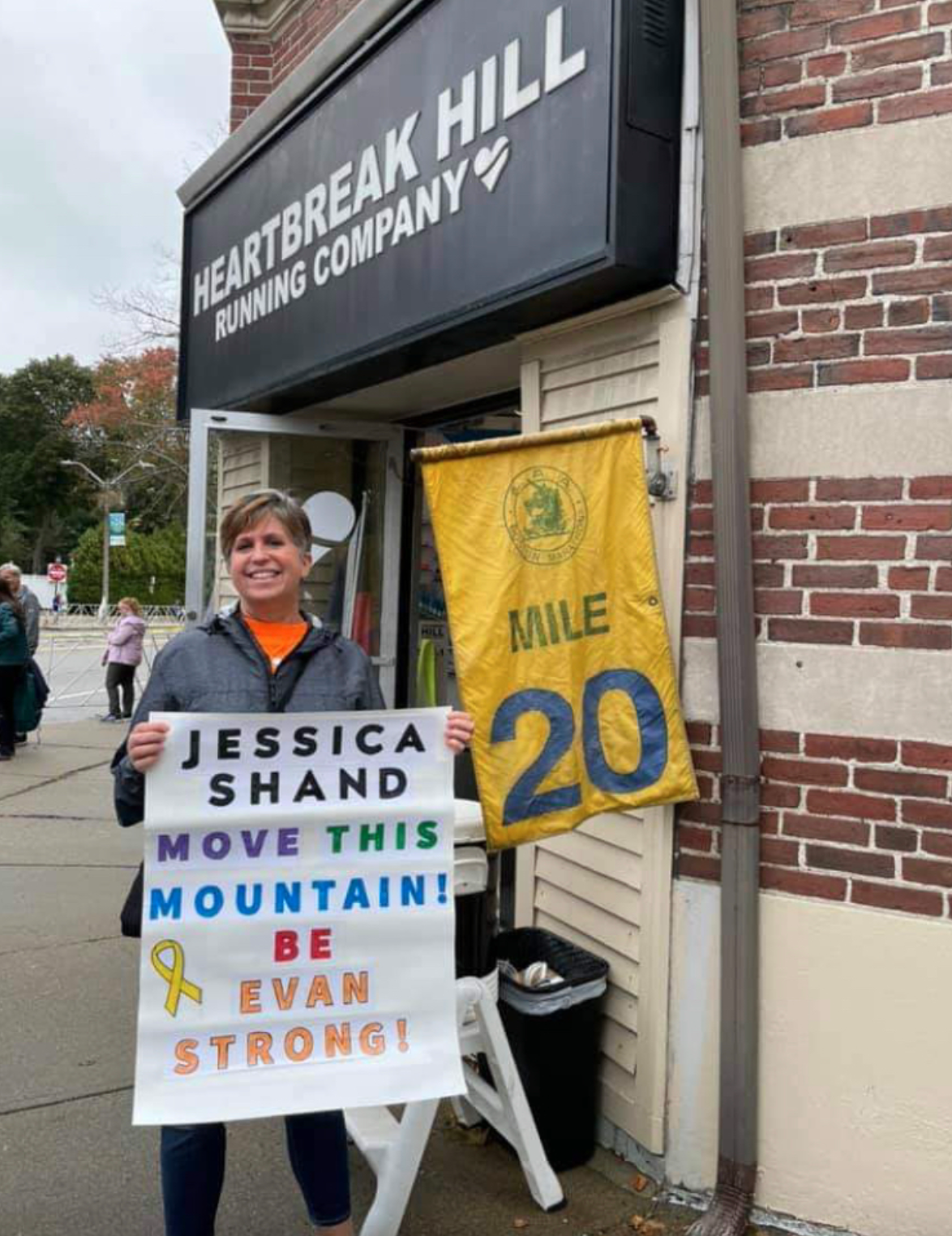 Healthcare Institutional Approaches
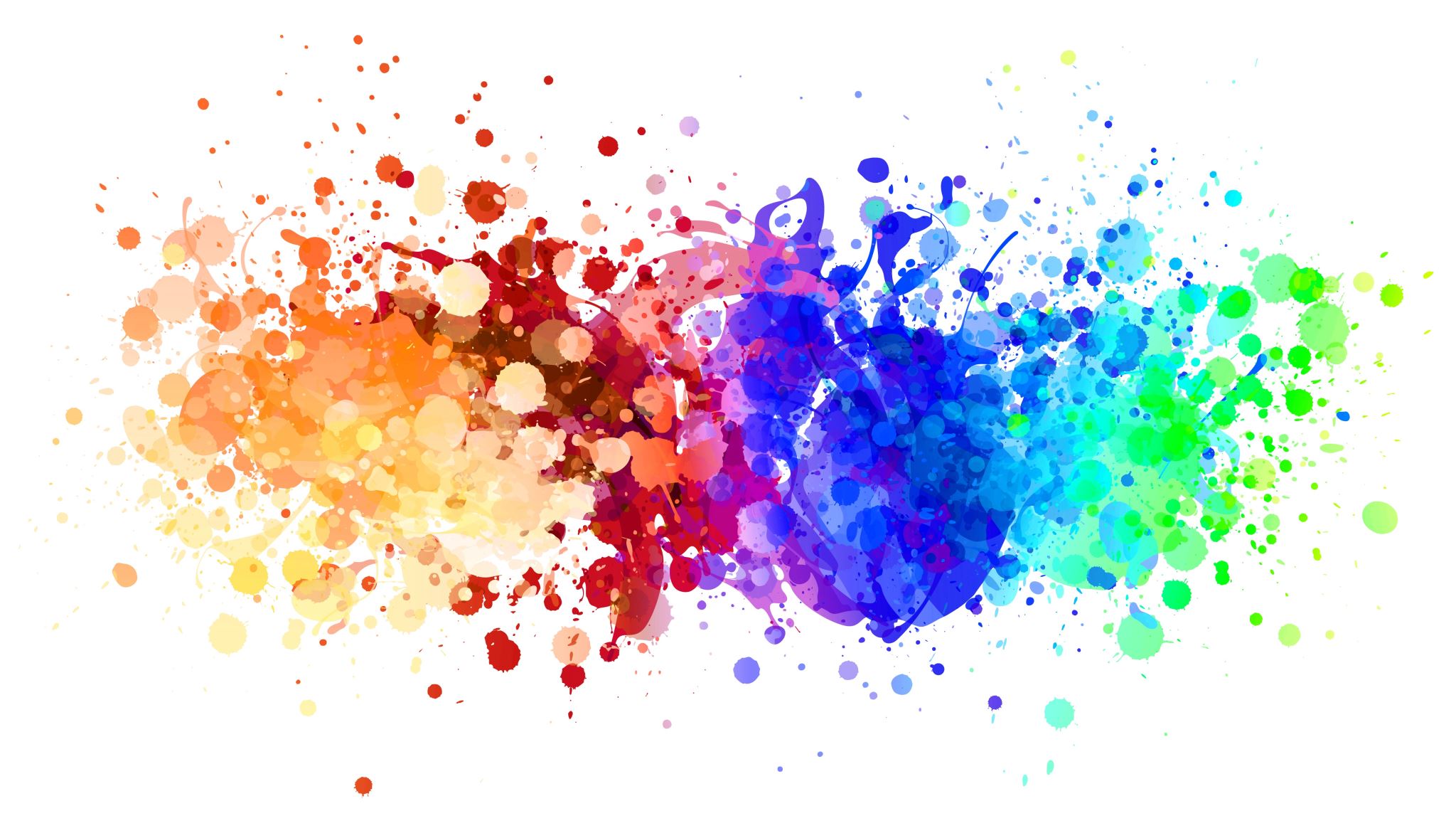 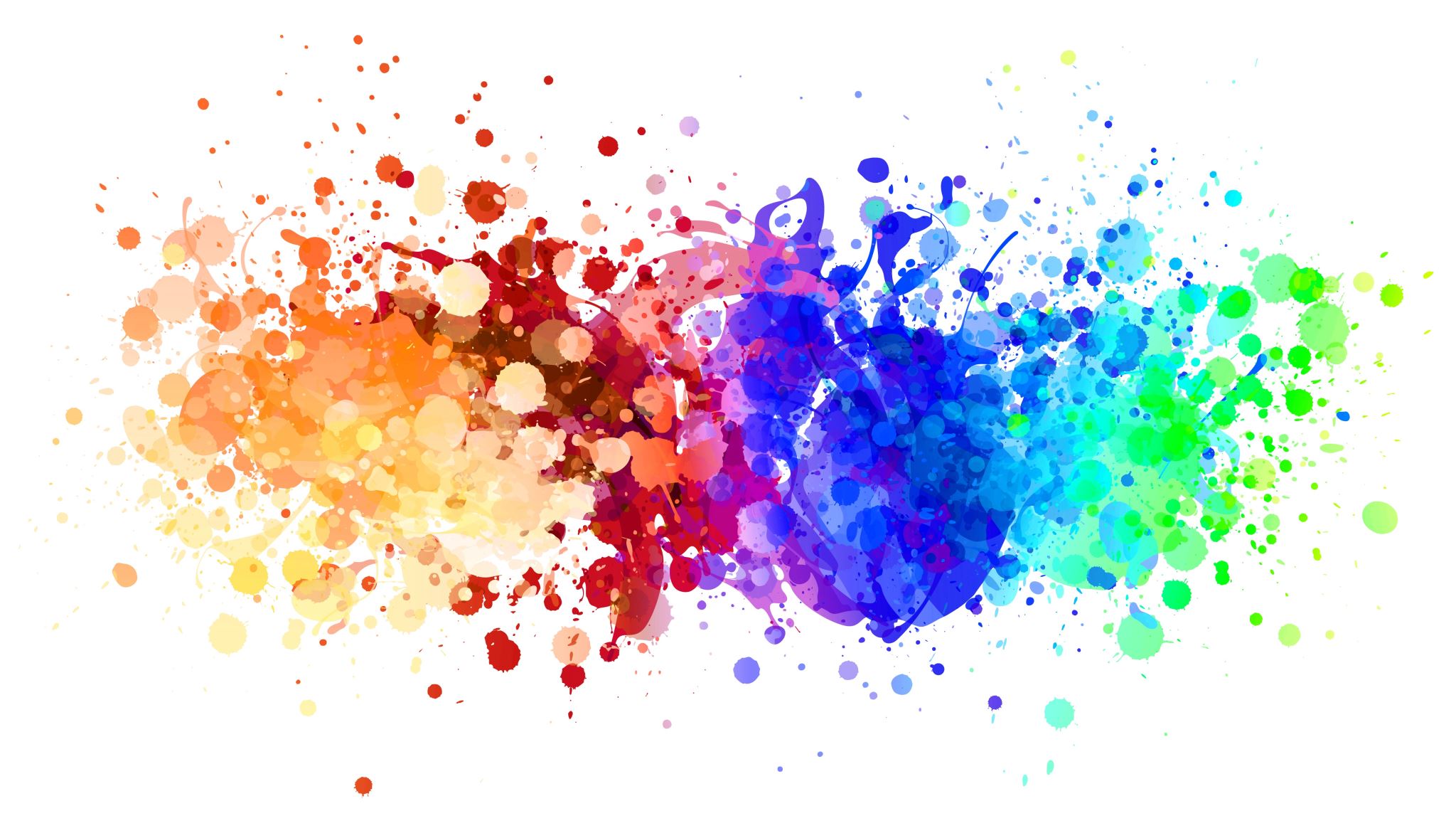 1. IMPROVE OUR RELATIONSHIP WITH DATA: EMR functionality optimization, improving user education and usability. ​
2. EMPHASIZE TEAM SUPPPORT: Expand access to critical incident debriefs.​
3. ASK WHAT WE CAN TAKE AWAY- THEN TAKE IT AWAY: Reduce administrative and regulatory burdens that are "non-value add" (American Medical Association’s "Getting Rid of Stupid Stuff”)
4. COMMUNICATE THE WHY: Re-imagine institutional communication about wellbeing efforts and progress. Reduce publication bias!
5. VALUE INDIVIDUAL COPING SKILLS: improve access to individual wellbeing tools including mindful practice, time management, boundary-setting, lifestyle management, conflict resolution, etc.
THE RIGHT DISRUPTION IS GOOD
Thriving (Not Just Surviving)
David Pierce, MD, FACEP, MHCM, MBA
Chief Medical Officer
Emergency Medicine Physician

Rochester Regional Health
Rochester General Hospital
Do I Have My Dream Job?
Dream Job
Promises               Wellbeing                 Mission
I can’t get my work done…
The patients are _____ and _____...
Why is the patient even here?
There are too many___ and not enough___
I’m not making a difference…
Depersonalization | Moral Injury | Depression | Frustration | Blame
I know what my patient needs but…
I don’t feel connected to my _______
I’m missing time with my family!
________ doesn’t care about me
I’m mentally exhausted...
Rate 10 Areas of My Life
4
4
3
3
3
2
2
2
1
1

-6 Habits of Growth by Brendon Burchard-
Mental Health
Physical Health 
Family
Learning
Growth
Mission
Spiritual
Friends
Finances 
Adventure

-
25/100
My Path Back…
Professional and Personal
AIDET

Sleep
Dream Job
Promises               Wellbeing                 Mission